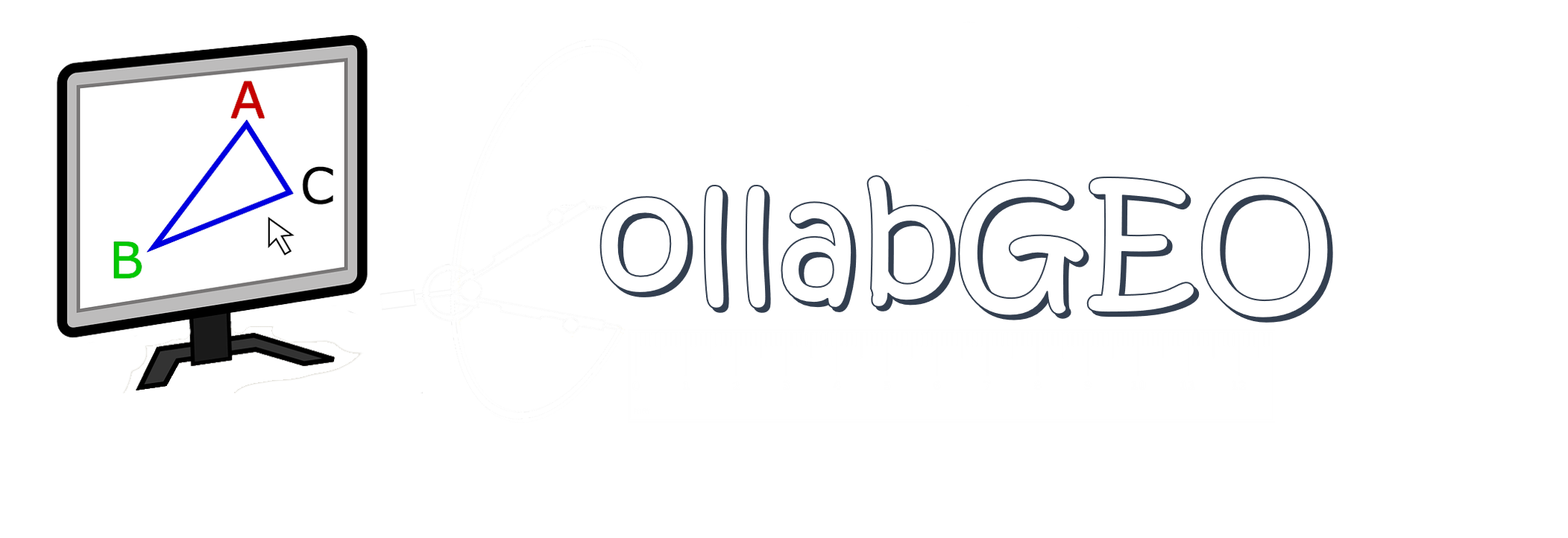 दीक्षा  पर ज्यामिति पढ़ाने में कोलैब जियो टूल का लाभ उठाना ।
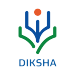 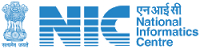 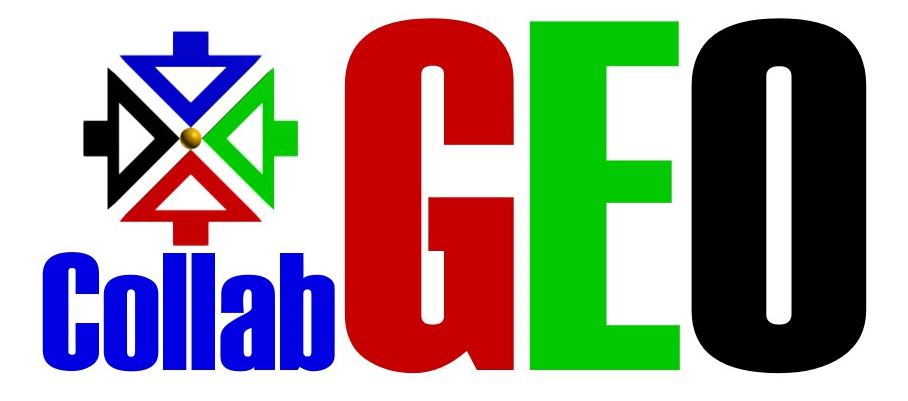 कार्यसूची
परिचय 
DIKSHA के साथ CollabGEO 
लाभ 
उद्देश्य 
उपयोगकर्ता इंटरफ़ेस 
यथार्थ समय सहयोग
एनसीईआरटी पाठ्यक्रम का पालन करना 
मुख्य विशेषताएं
CollabGEO वेब एप्लिकेशन
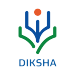 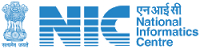 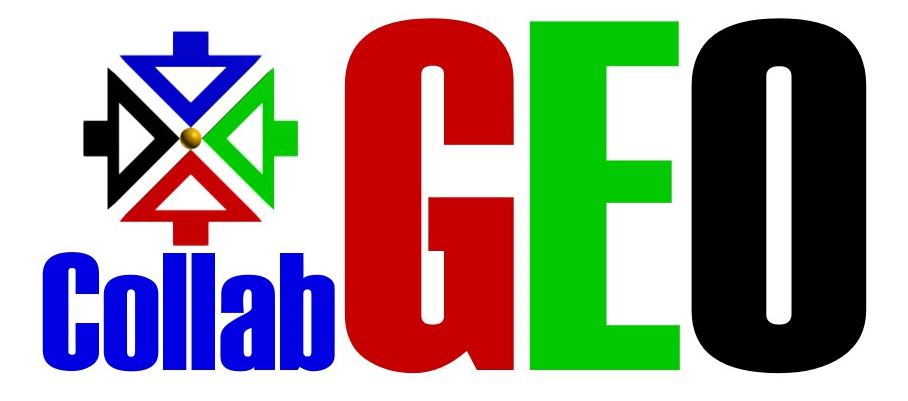 परिचय
CollabGEO एक द्वि-आयामी इंटरैक्टिव वेब एप्लिकेशन है जो बुनियादी गणितीय ज्यामितीय अवधारणाओं को समझने और सिखाने के लिए बनाया गया है।

CollabGEO को शिक्षा मंत्रालय की NDEAR और NEP 2020 नीतियों और मानकों का पालन करते हुए स्कूली शिक्षा, विशेष रूप से NCERT की गतिशील आवश्यकताओं के अनुसार डिजाइन, संवर्धित और कार्यान्वित किया गया है।

ऑनलाइन सहयोगी 2डी ज्यामिति और गणितीय उपकरण बनाने का उद्देश्य शिक्षकों, ट्यूटर्स और छात्रों की मदद करना है ताकि वे अपने व्यावहारिक पाठों को यथार्थ समय में इंटरैक्शन के साथ कर सकें।

 ये शिक्षकों की मदद करेंगे ताकि वे छात्रों को समझाने और समस्याएँ हल करने के लिए सिद्धांतों की व्याख्या और अभ्यास को व्यावहारिक तरीके से कर सकें।
CollabGEO वेब एप्लिकेशन
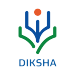 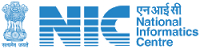 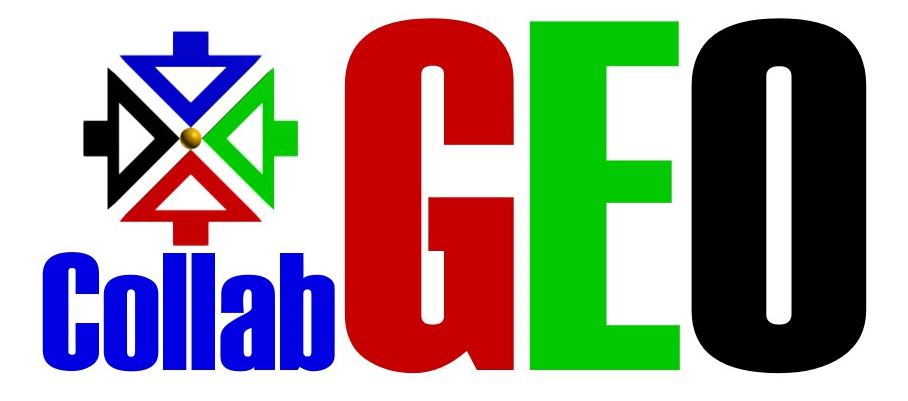 DIKSHA के साथ CollabGEO
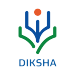 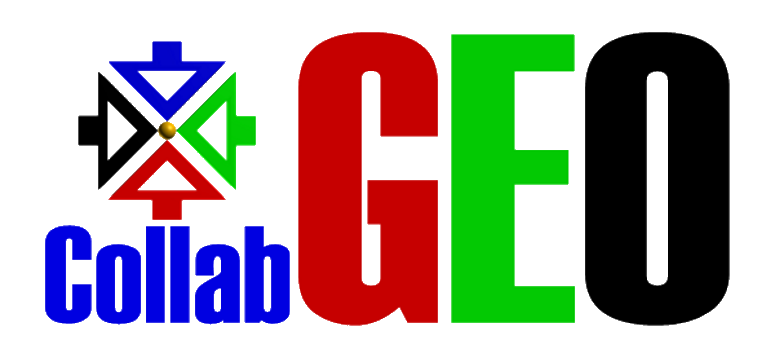 CollabGEO वेब एप्लिकेशन
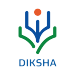 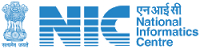 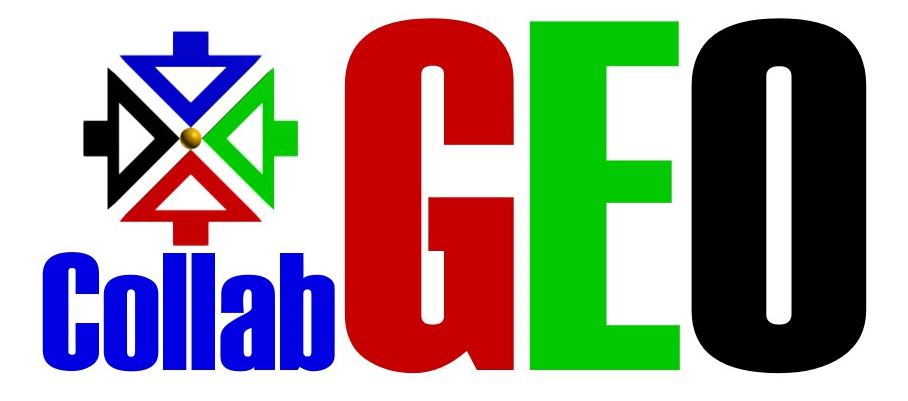 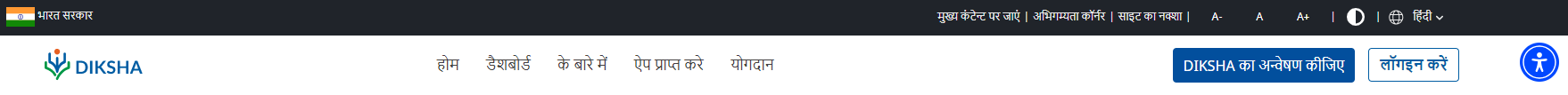 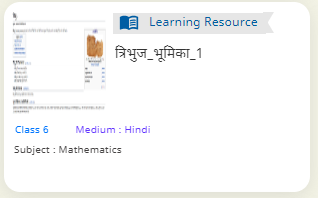 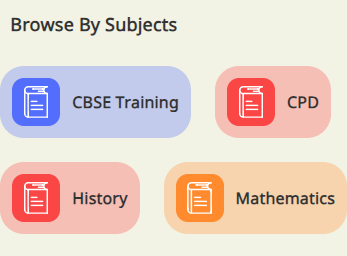 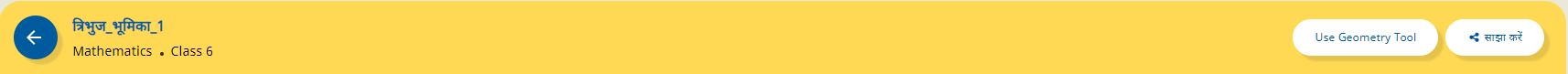 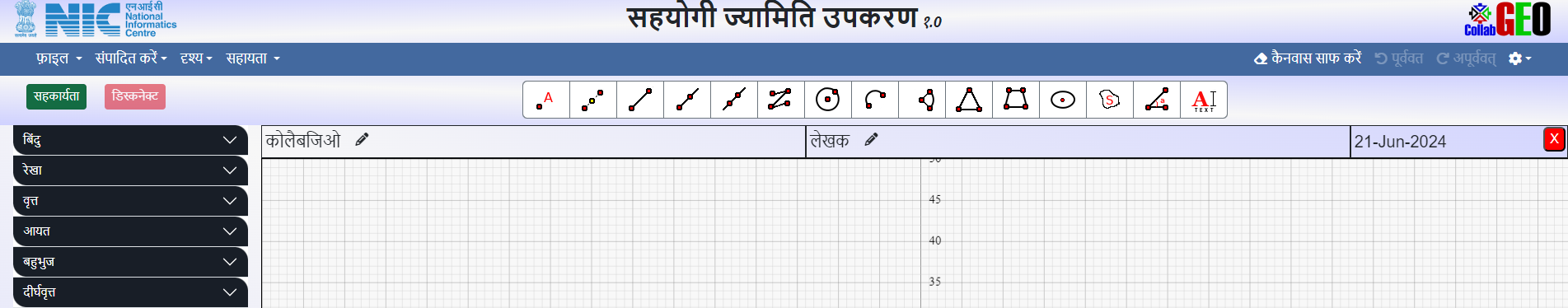 CollabGEO Web Application
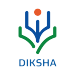 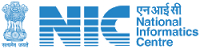 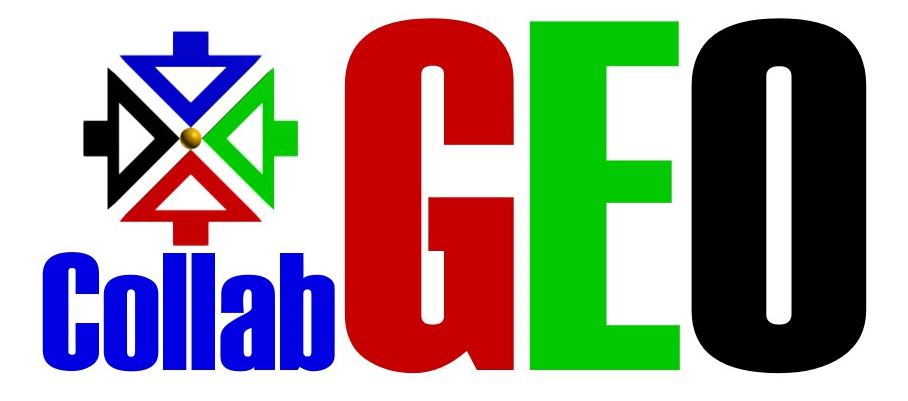 लाभ
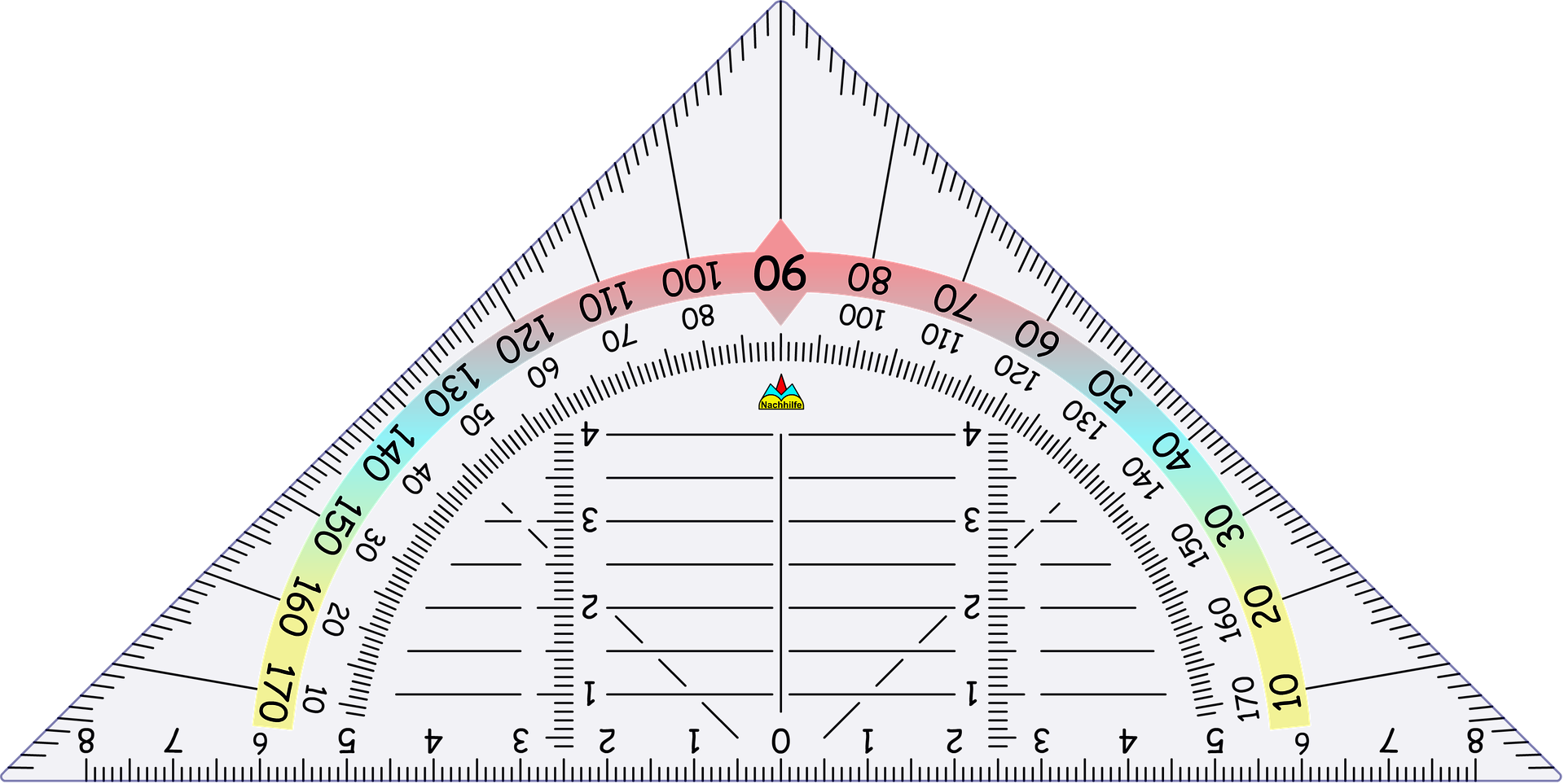 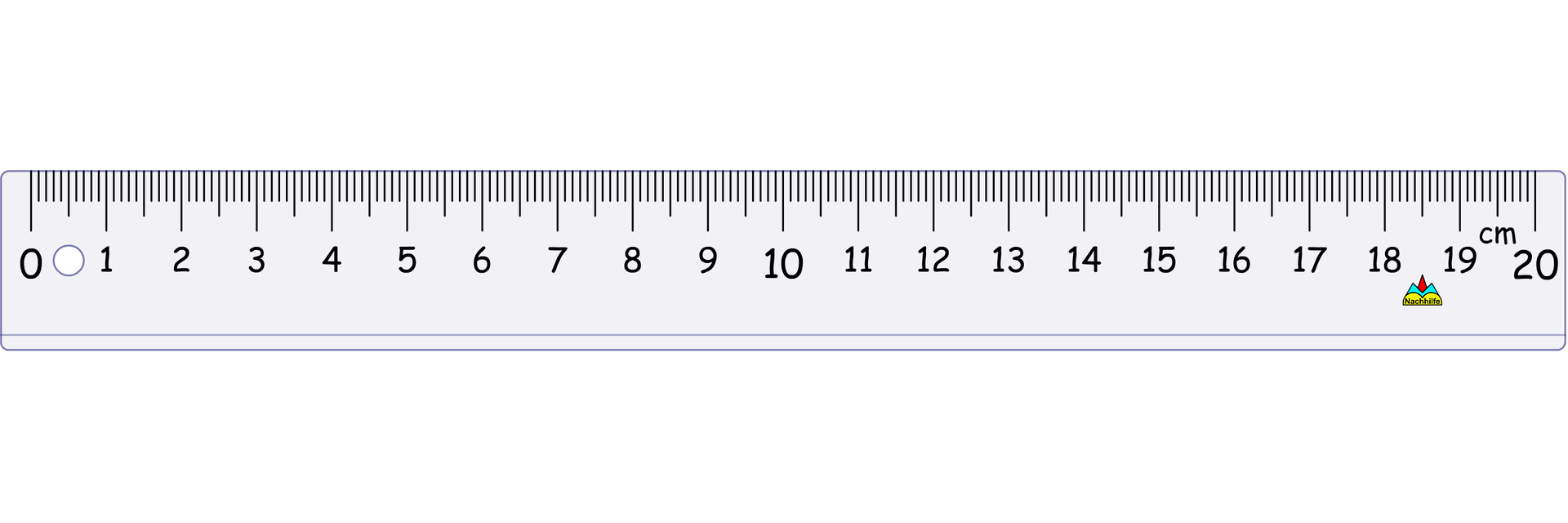 CollabGEO वेब एप्लिकेशन
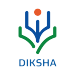 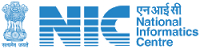 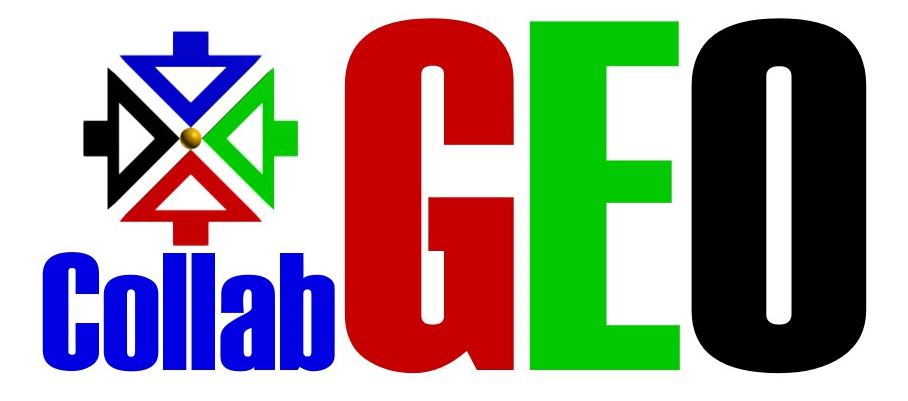 उद्देश्य
उपयोगकर्ता को 2डी ज्यामिति की बुनियादी अवधारणाओं को समझने और अंतःक्रियात्मक रूप से चित्र बनाने में सक्षम बनाएं
व्यावहारिक ज्यामिति पाठ और कार्य CollabGEO पर निष्पादित किए जा सकते हैं
ज्यामिति और पाठ डेटा का सहकारी और यथार्थ समय में साझा करना।
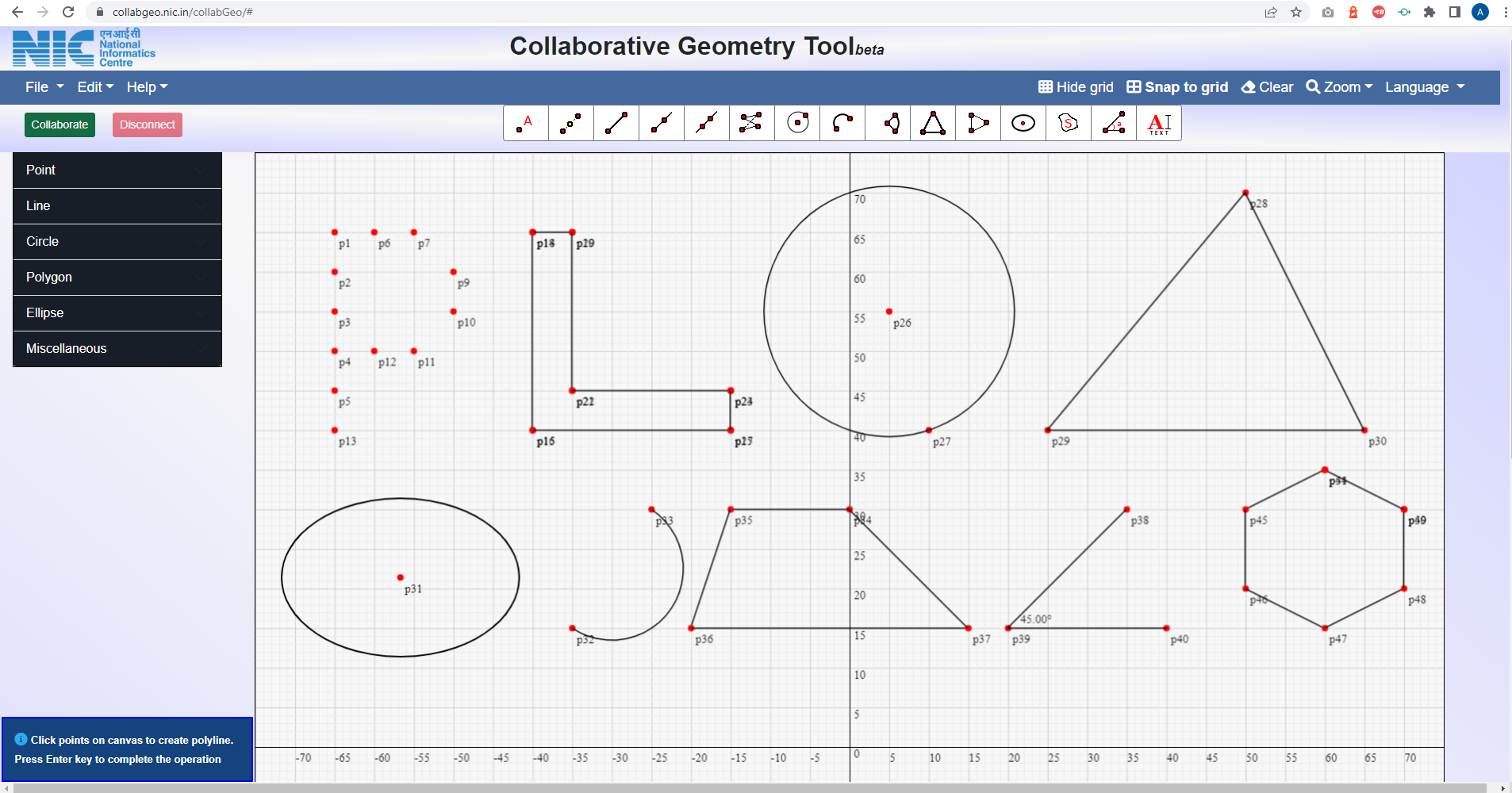 CollabGEO Web Application
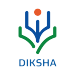 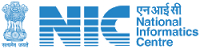 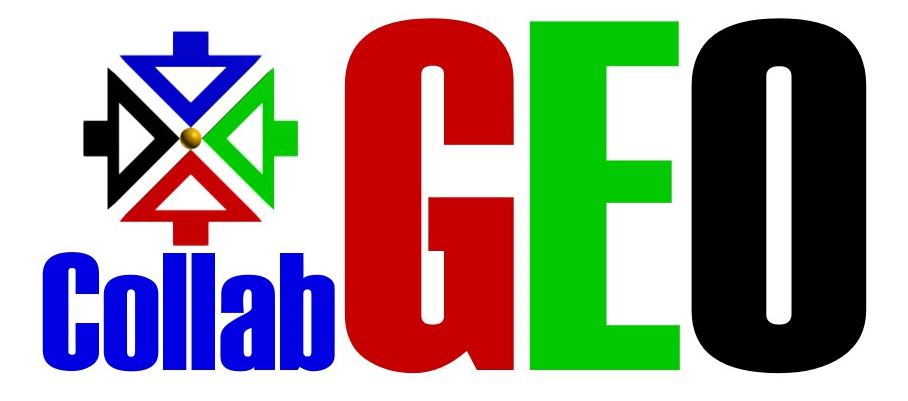 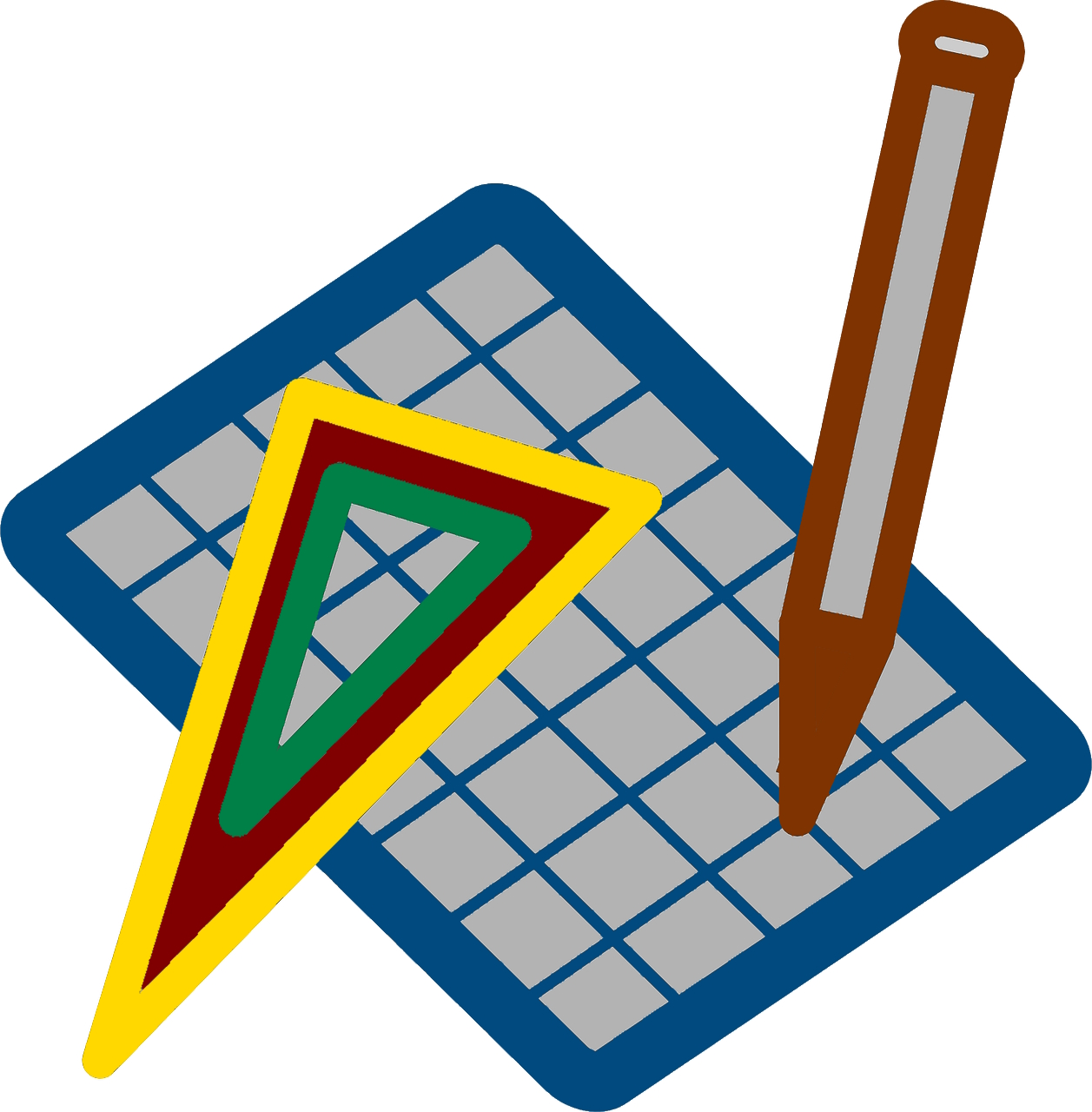 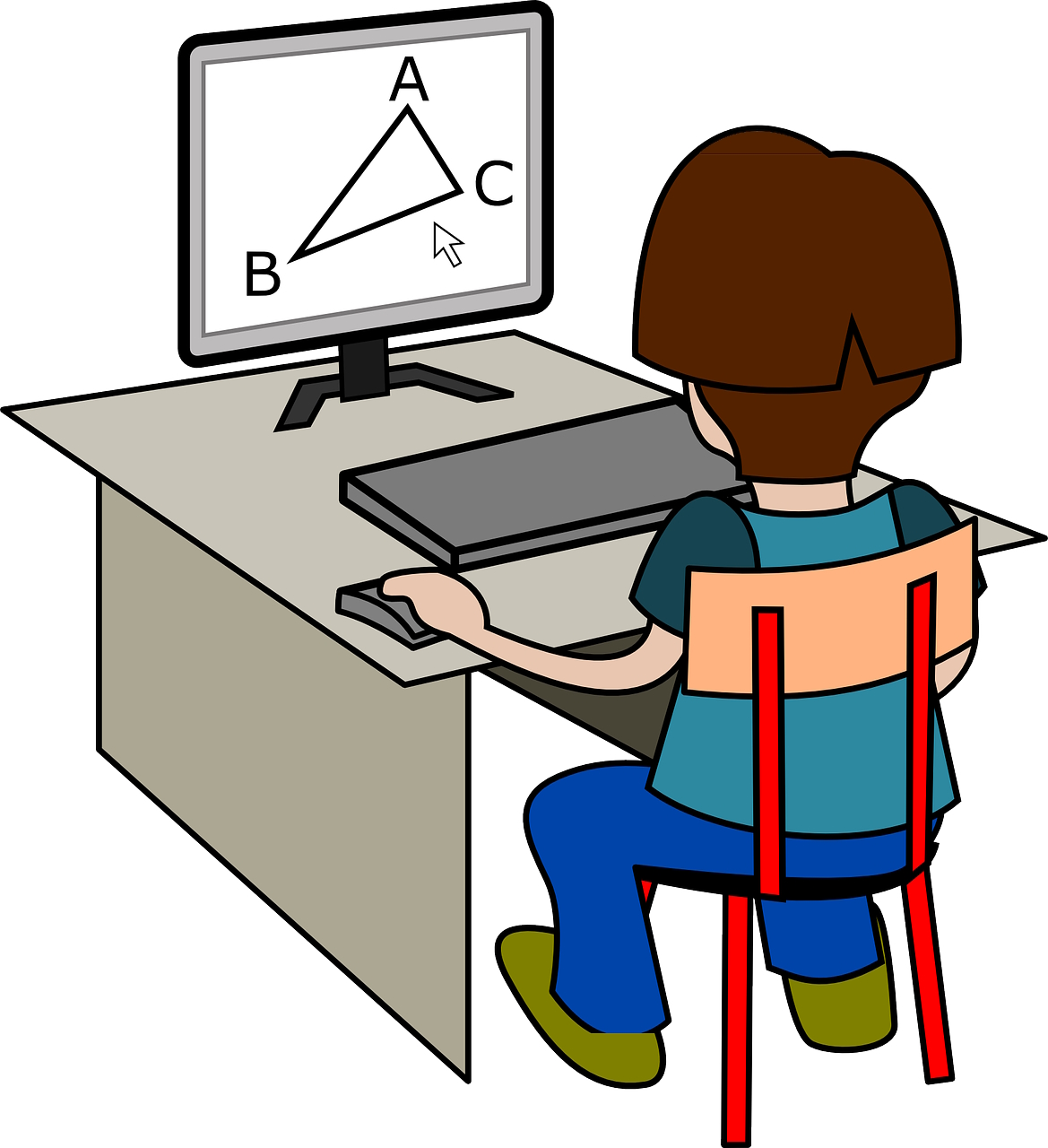 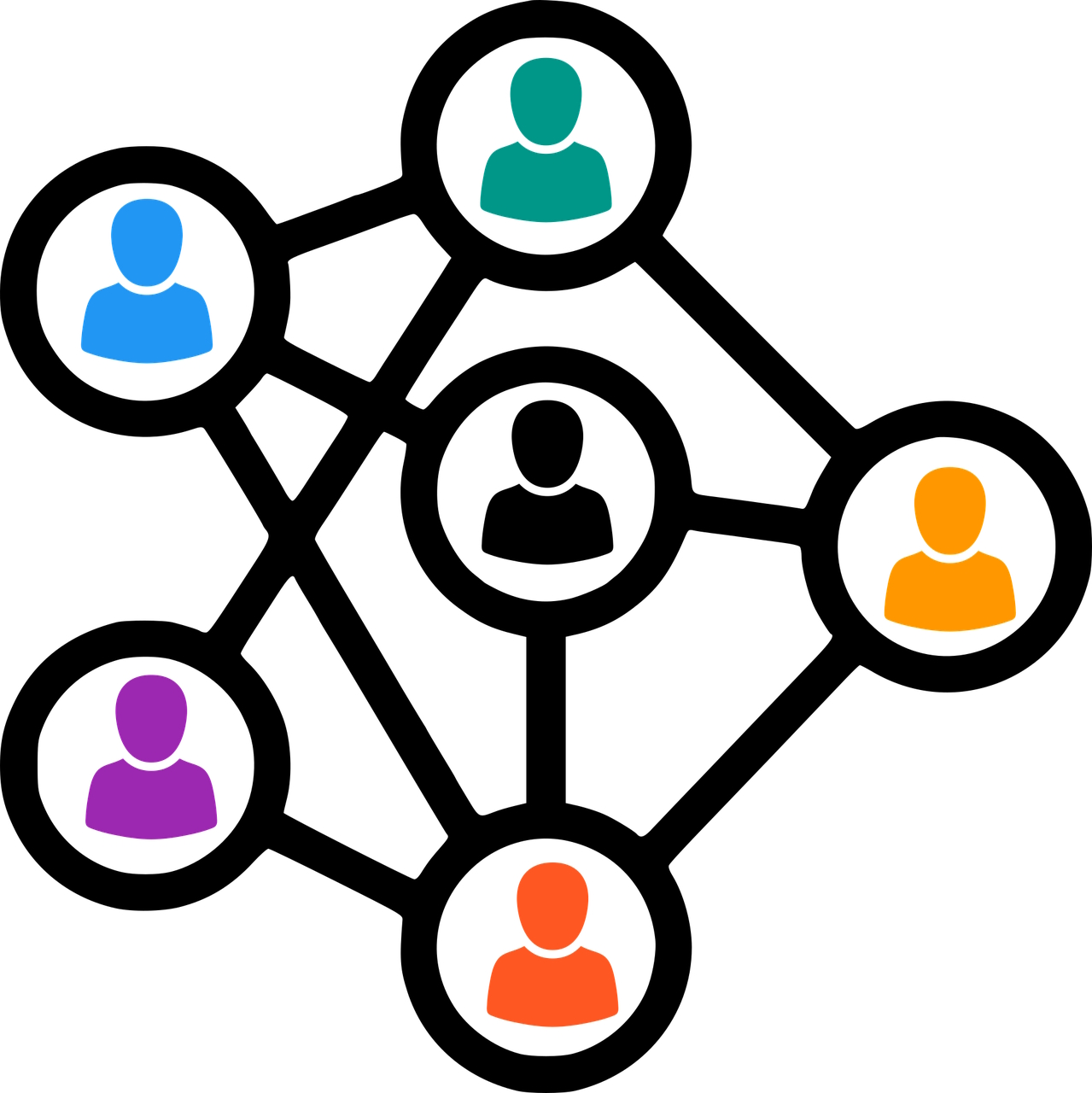 बनाएं
कार्यभार
सहयोग
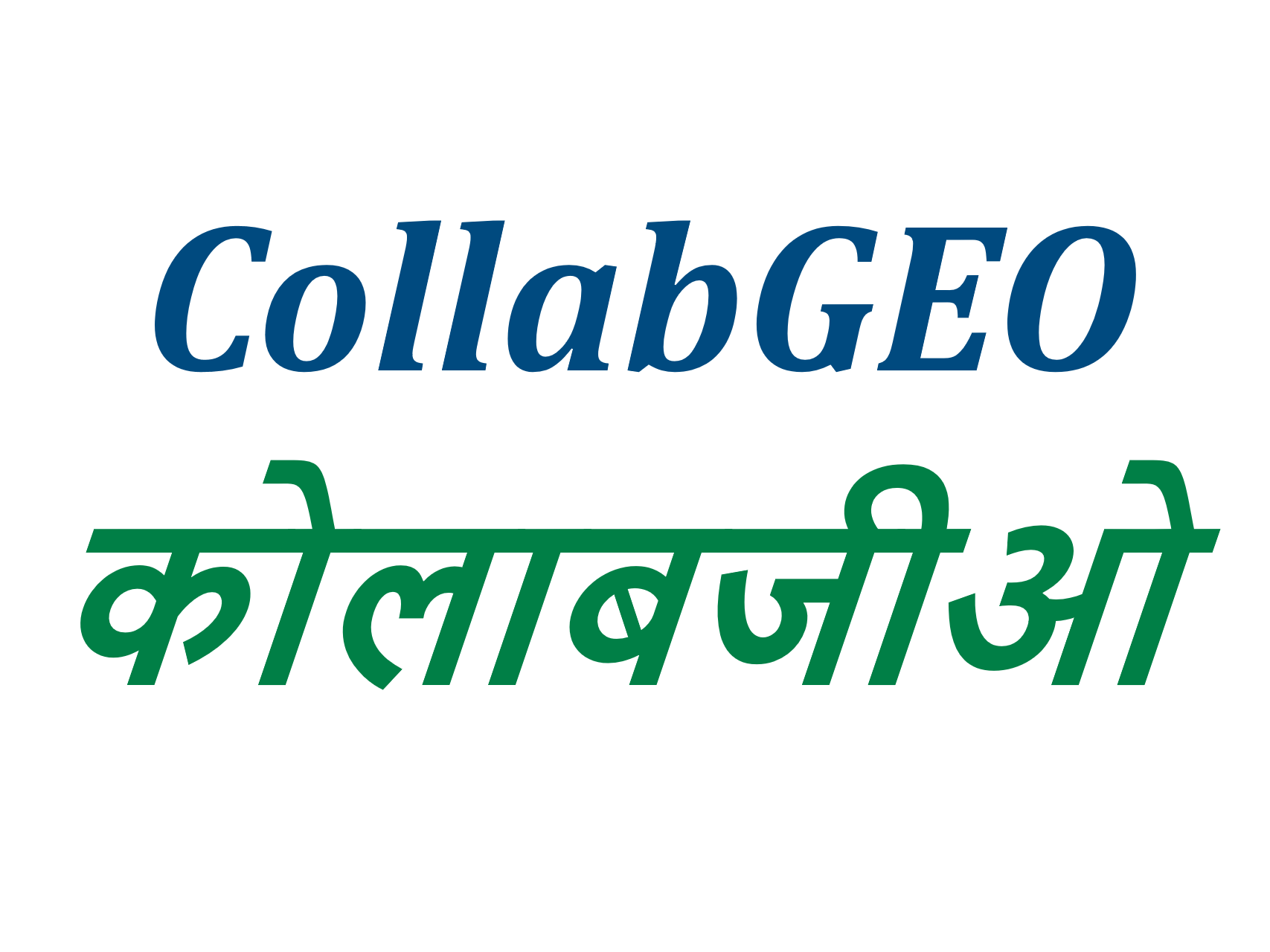 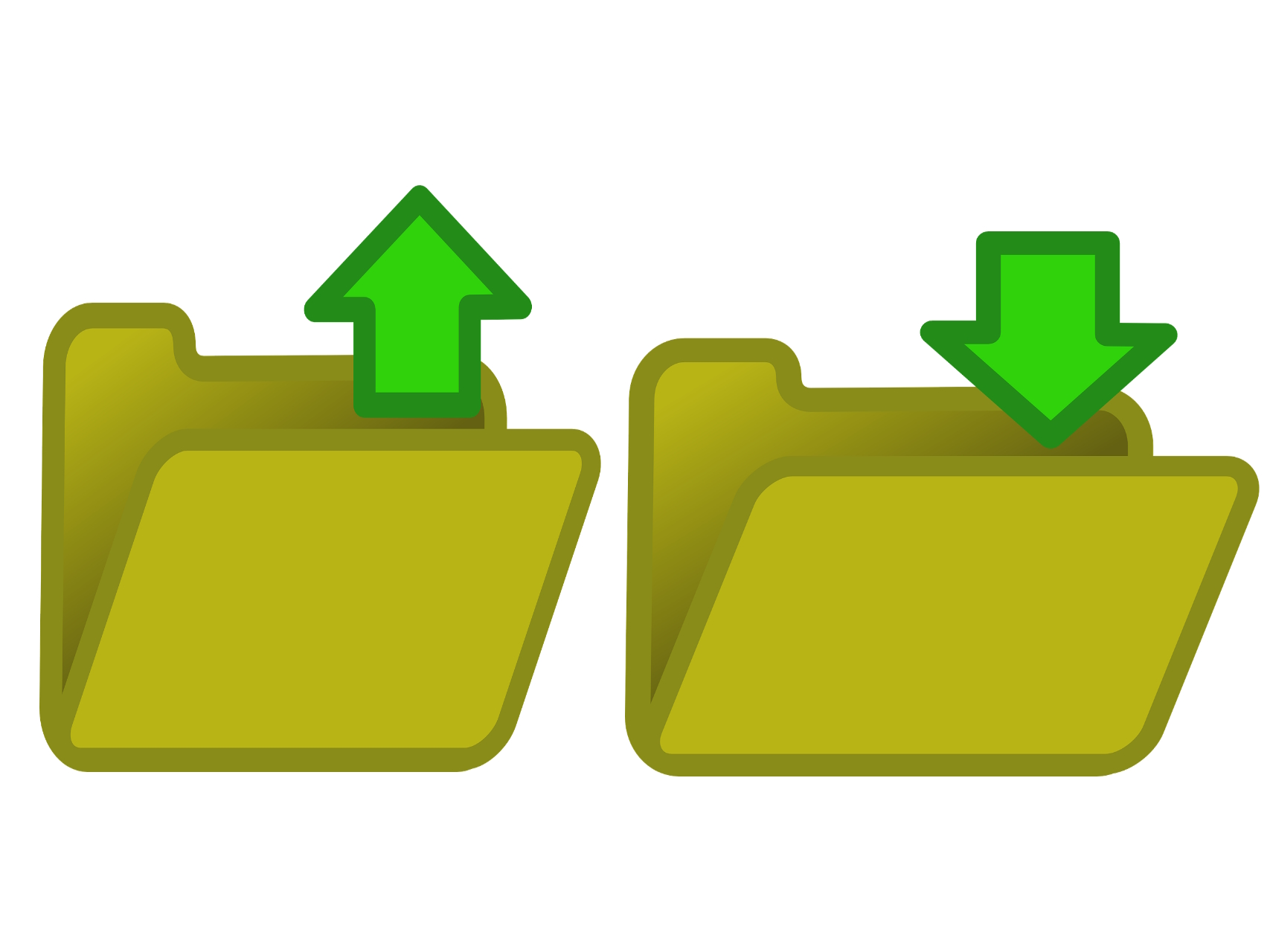 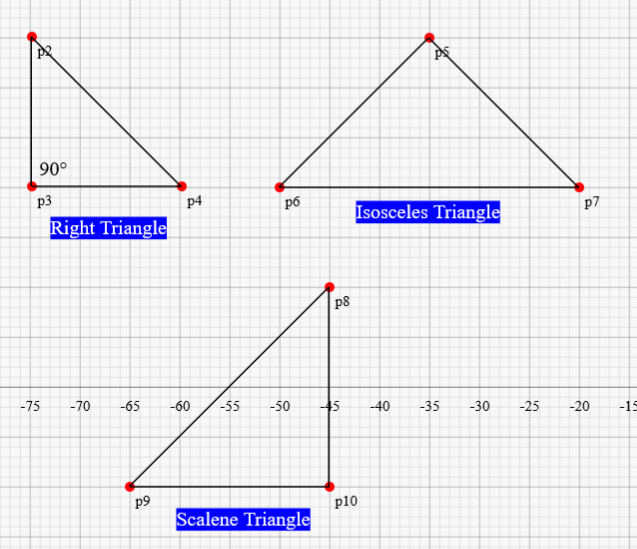 खोलें और सहेजें
बहु भाषा समर्थन
इंटरैक्टिव ज्यामिति निर्माण
CollabGEO Web Application
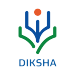 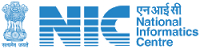 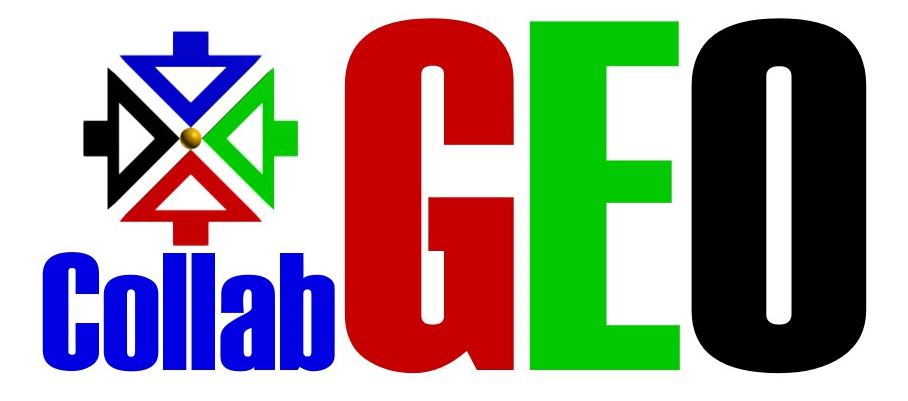 उपयोगकर्ता इंटरफ़ेस
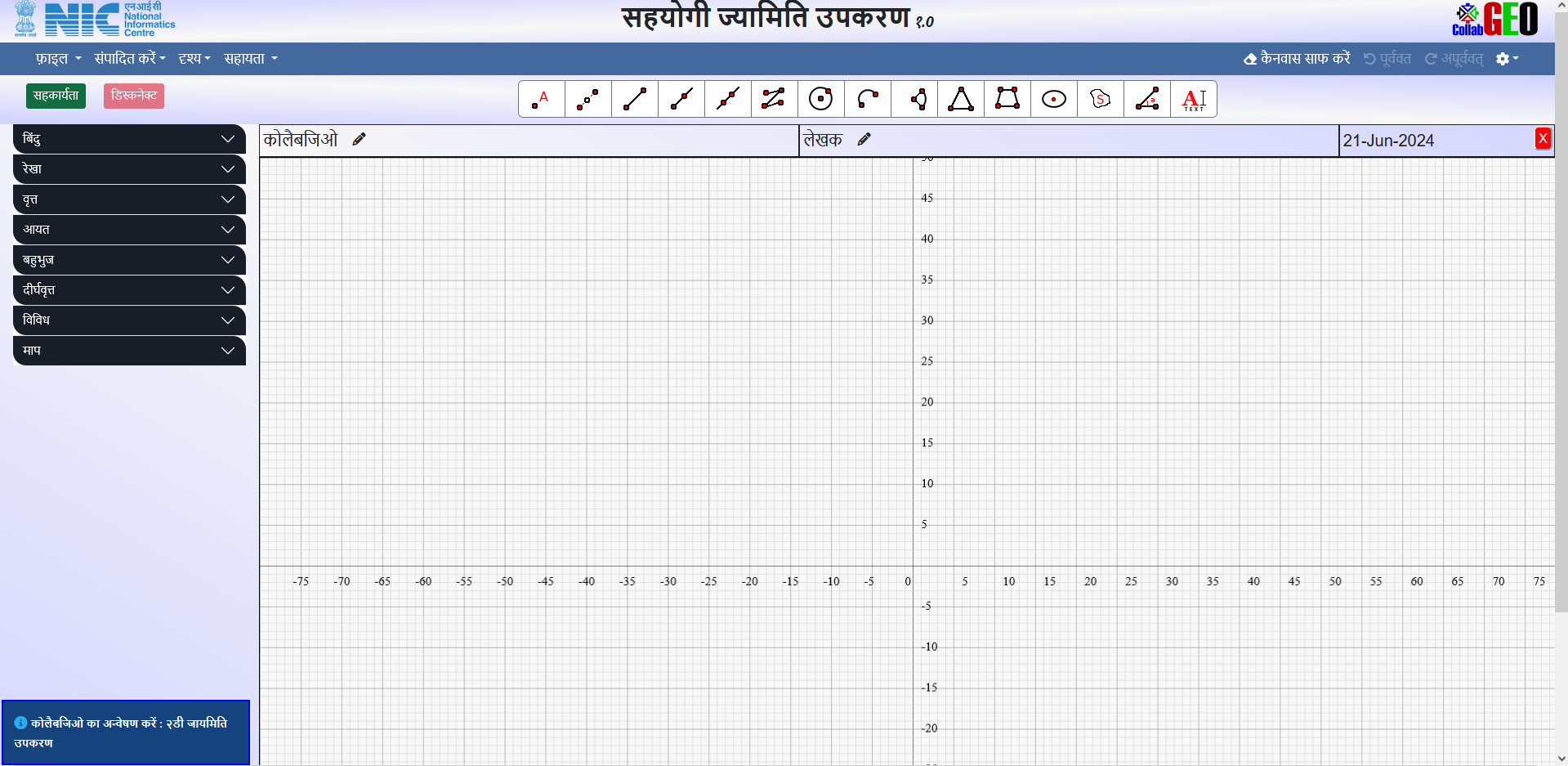 मेन्यू पट्टी
यथार्थ समय सहयोग
समायोजन
लघु पथ टूल पट्टी
साइड मेन्यू टूल पट्टी
शीर्षक पट्टी
2डी रेखा-चित्र  कैनवास
वस्तु-स्थिति पट्टी
CollabGEO Web Application
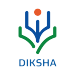 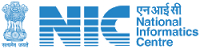 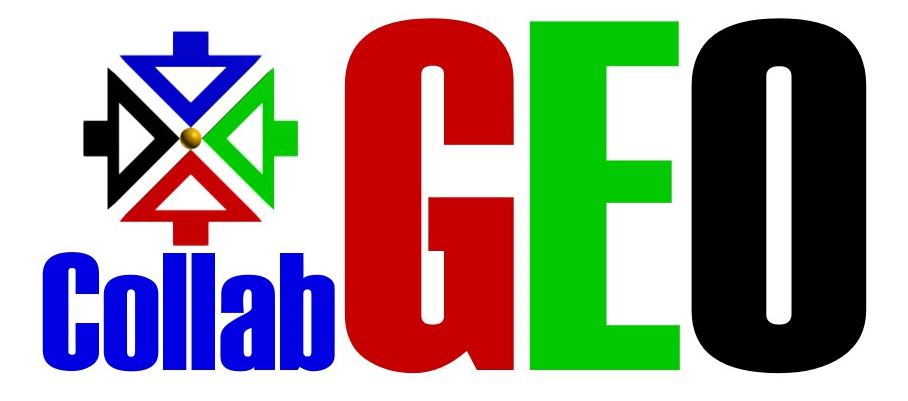 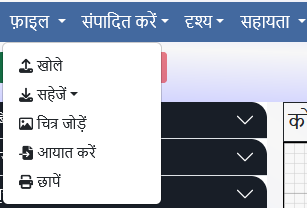 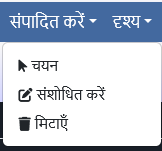 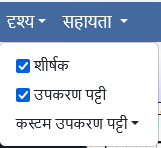 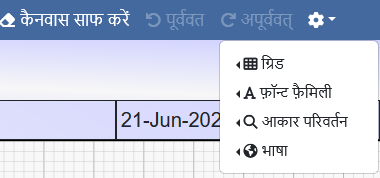 मेन्यू पट्टी
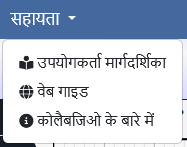 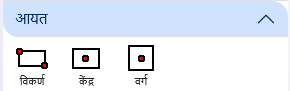 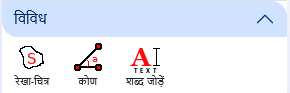 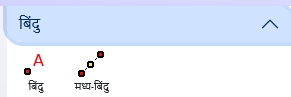 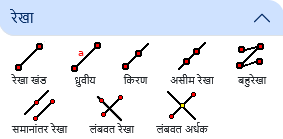 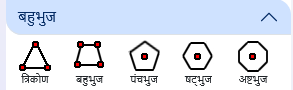 साइड टूल पट्टी
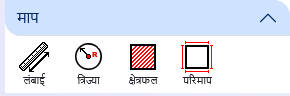 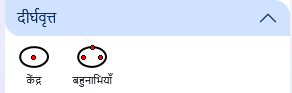 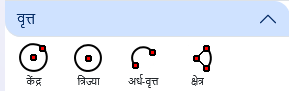 CollabGEO Web Application
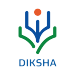 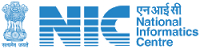 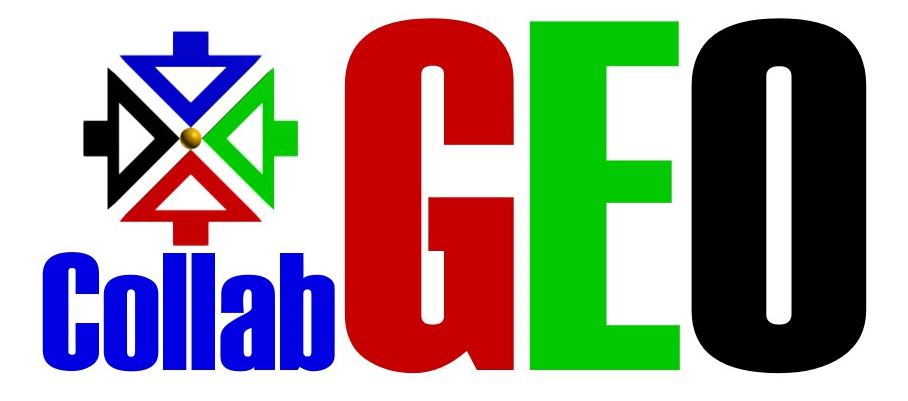 अनुकूलित टूल पट्टी
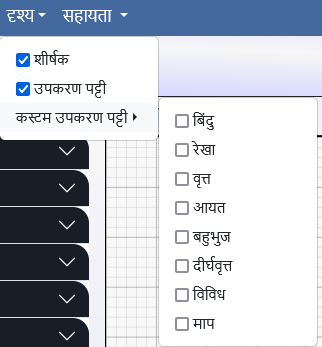 दृश्य
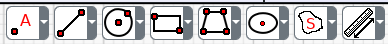 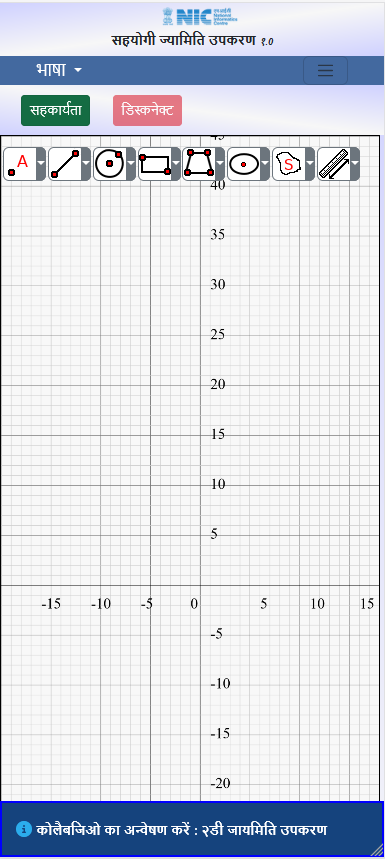 मोबाईल फोन  [प्रतिक्रियाशील दृश्य]
शीर्षक पट्टी
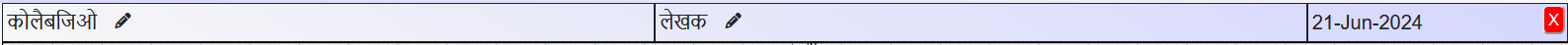 CollabGEO Web Application
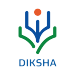 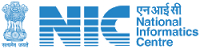 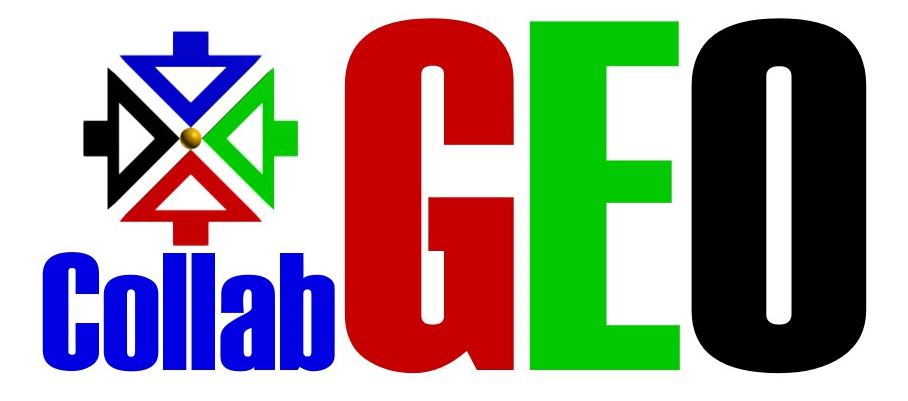 यथार्थ समय सहयोग
यथार्थ समय सहयोग के लिए सहयोग करें पर क्लिक करें
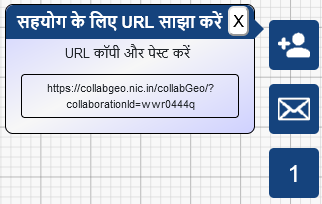 उपयोगकर्ताओं को आमंत्रित करें
मेल भेजे
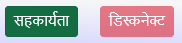 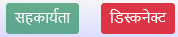 उपयोगकर्ताओं की संख्या
ऑनलाइन सत्र में शामिल होने के लिए अन्य उपयोगकर्ताओं के साथ यथार्थ समय सहयोग के लिए उत्पन्न URL साझा करें
CollabGEO Web Application
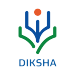 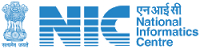 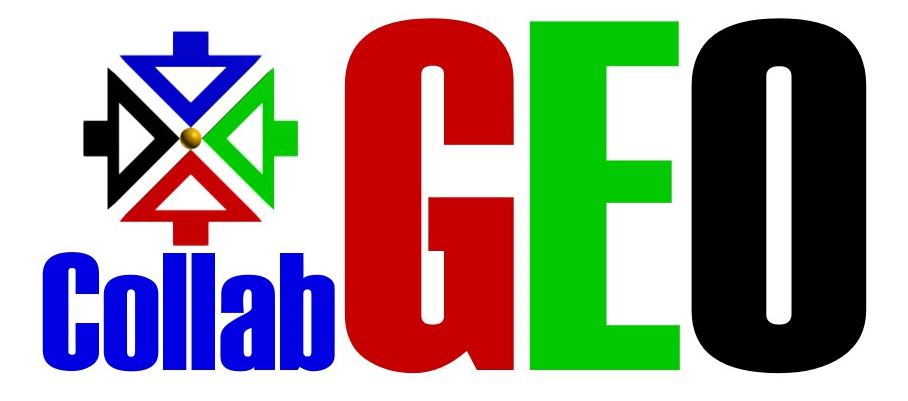 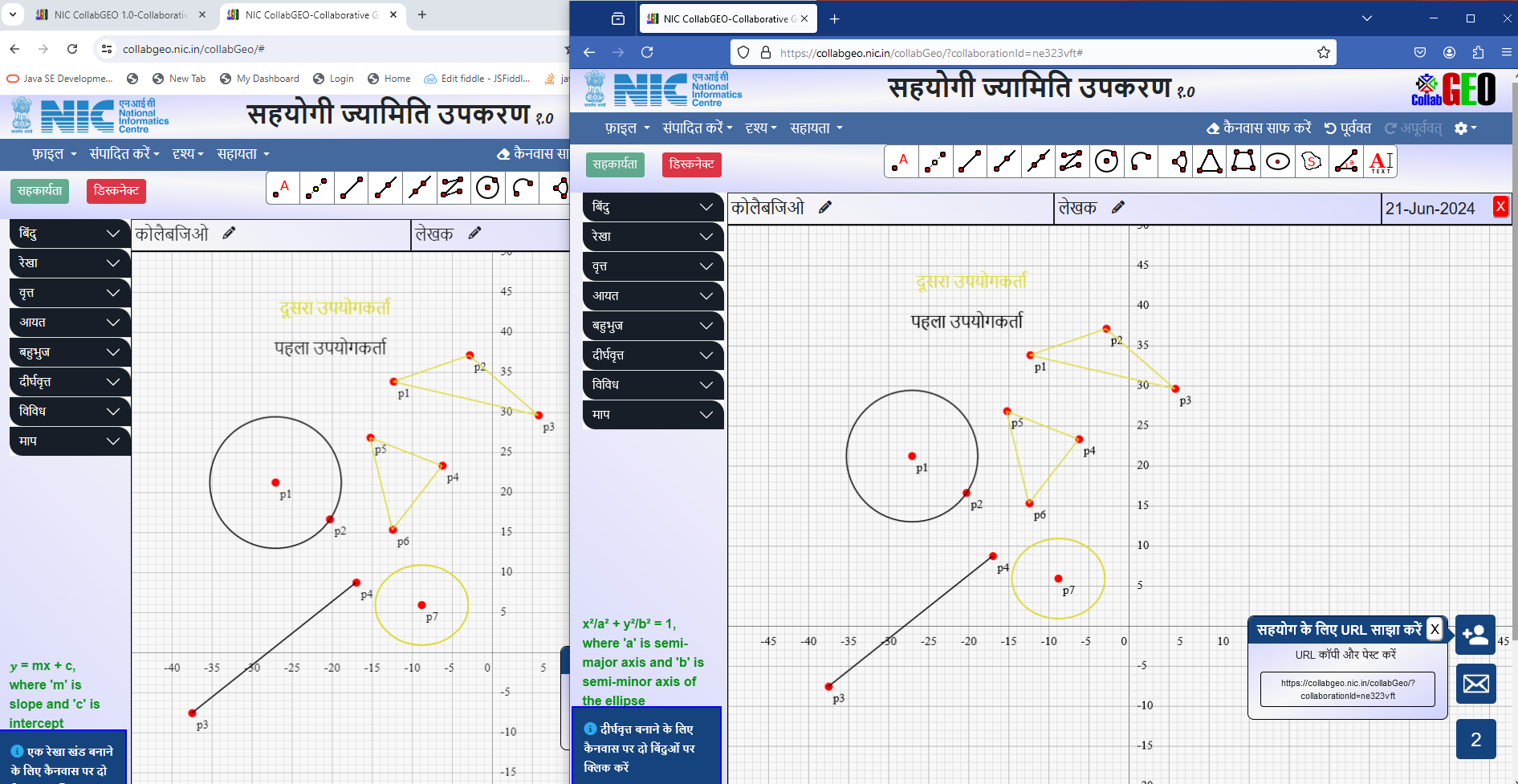 दूसरे उपयोगकर्ता द्वारा बनाई गई ज्यामिति
पहले उपयोगकर्ता द्वारा बनाई गई ज्यामिति
यथार्थ समय सहयोग के दौरान ज्यामिति का स्वचालित रंग
CollabGEO Web Application
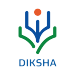 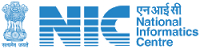 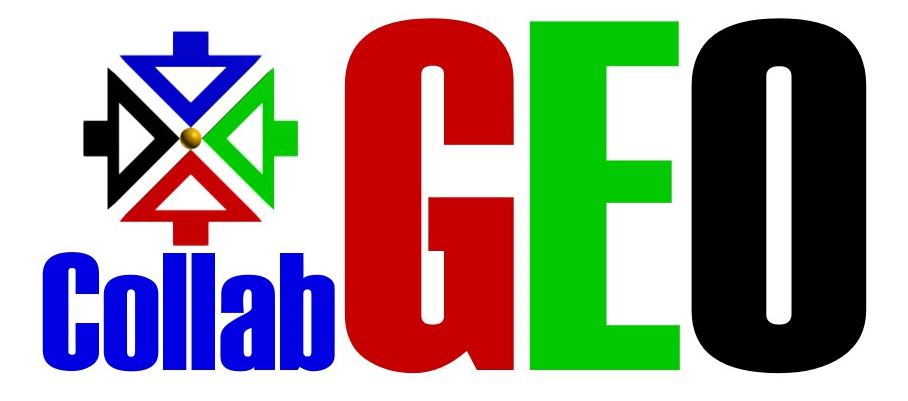 CollabGEO की NCERT गणित (कक्षा 6-10) पाठ्यक्रम के साथ तुलना
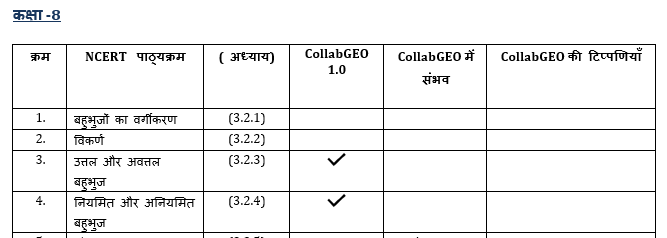 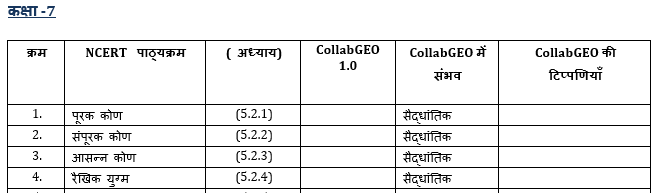 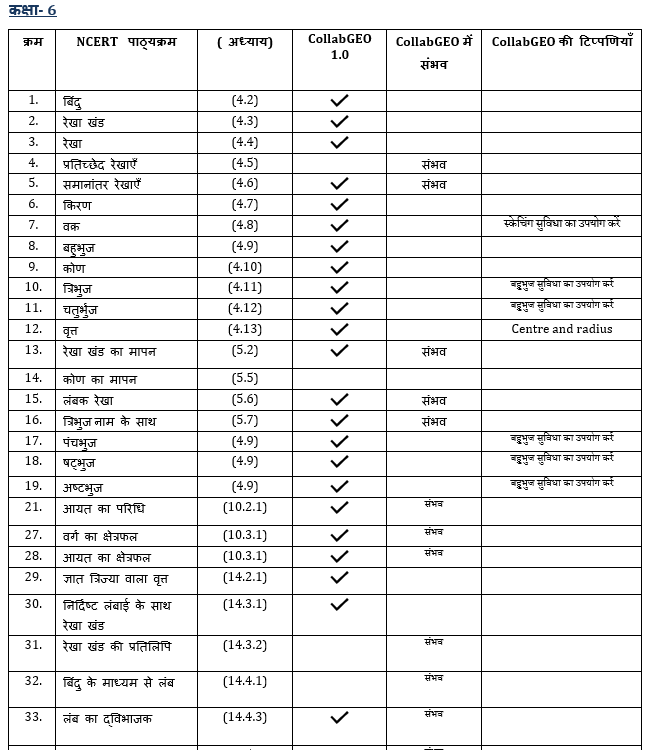 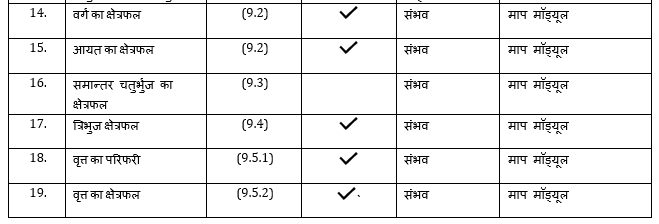 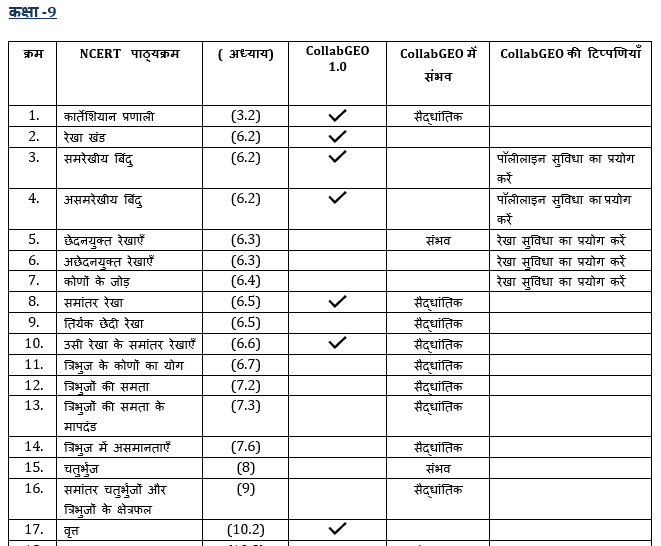 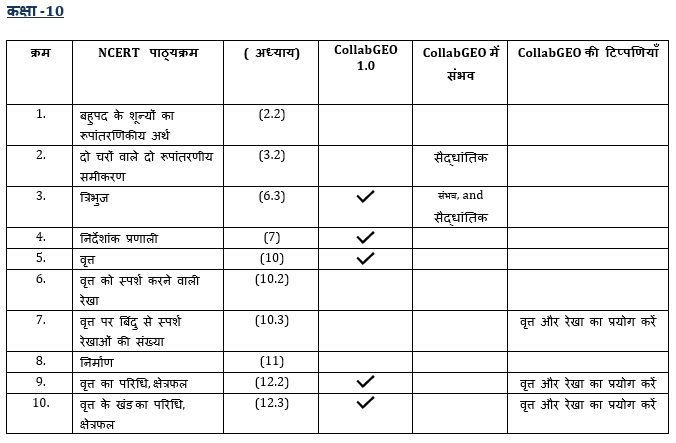 CollabGEO Web Application
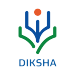 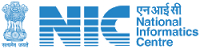 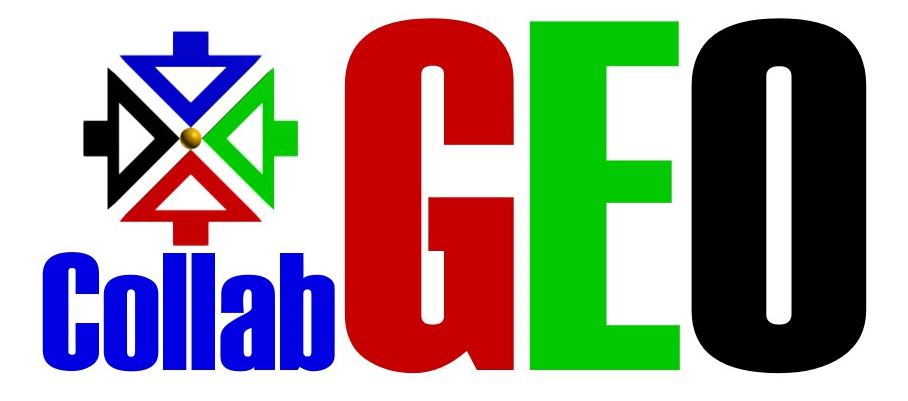 मुख्य विशेषताएँ
ज्यामिति निर्माण उपकरण जैसे बिंदु, रेखा, वृत्त, बहुभुज, अंडाकार, त्रिकोण, बहुरेखा आदि
टेक्स्ट के रूप में कैनवास पर एनोटेशन जोड़े जा सकते हैं 
लंबाई, त्रिज्य, क्षेत्रफल और परिधि जैसे मापन उपकरण 
मुक्तहस्त रेखाचित्र (कर्व) 
वेब पृष्ठ टेक्स्ट के लिए विभिन्न फ़ॉन्ट फैमिली 
अन्य उपयोगकर्ताओं के साथ वास्तविक समय में सहयोग सत्र 
निर्मित ज्यामिति को एक CGJ फ़ाइल के रूप में सहेजा जा सकता है 
सहेजी गई CGJ फ़ाइल को कैनवास पर फिर से लोड किया जा सकता है 
SVG प्रारूप में एक छवि फ़ाइल को आयात / निर्यात करें
कैनवास को प्रिंट करने के लिए प्रिंट सुविधा उपलब्ध है 
मेल के माध्यम से सहयोग URL साझा किया जा सकता है 
बहुभाषी (अंग्रेजी और हिंदी) उपयोगकर्ता मार्गदर्शिका त्वरित संदर्भ वेब / HTML और PDF गाइड
CollabGEO Web Application
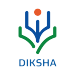 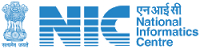 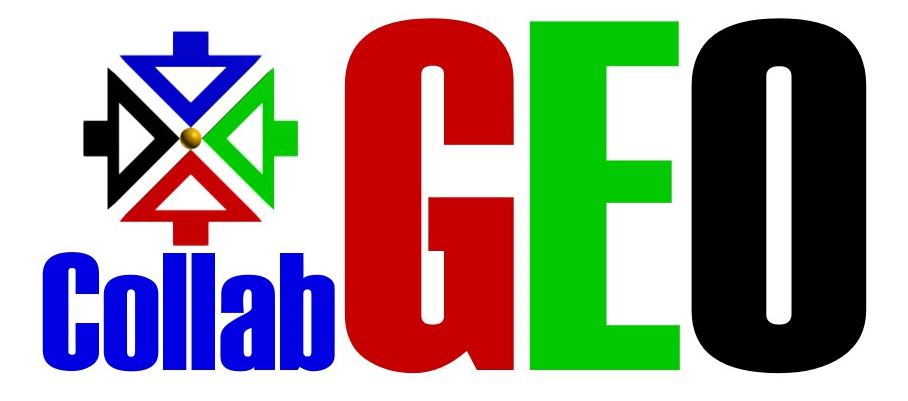 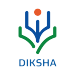 धन्यवाद
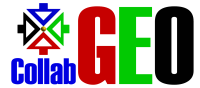 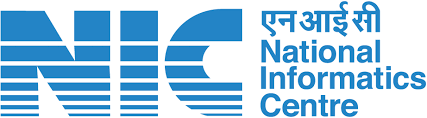 वेब लिंक्स
https://collabgeo.nic.in 
https://www.nic.in/products/collabgeo/ 

सोशल मीडिया
https://www.facebook.com/NICIndia 
https://www.youtube.com/nationalinformaticscentre 
https://x.com/NICMeity 

प्रश्न और प्रतिक्रिया के लिए 
collabcad@nic.in
Copyright © 2023  - Education Projects Division, NIC (Hqrs), New Delhi
6/21/2024
CollabGEO Web Application